Université de Biskra.
Faculté des Sciences et de la Technologie.
Département d’Architecture.
1ère Année Master
Matière: 	Initiations aux Détails et Corps d’Etat Secondaire
Enseignant: 	Benferhat Mohamed Ladaoui
Cours N°1: Détails constructif, Plan de terrasse et plan d’Implentation
Année Universitaire 2018-2019
Coffrage page 251
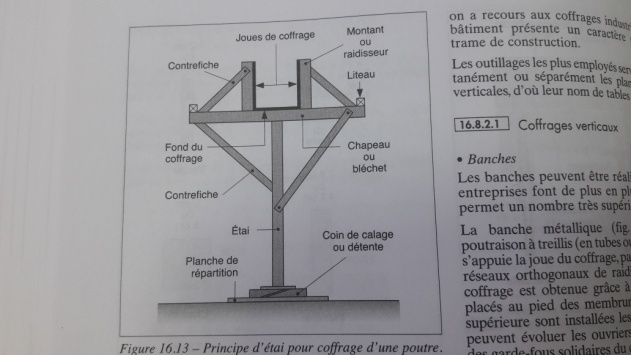 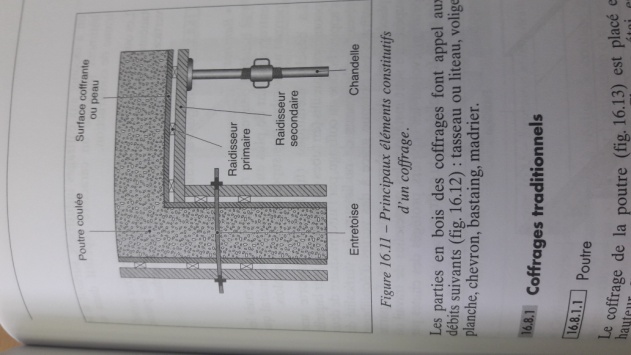 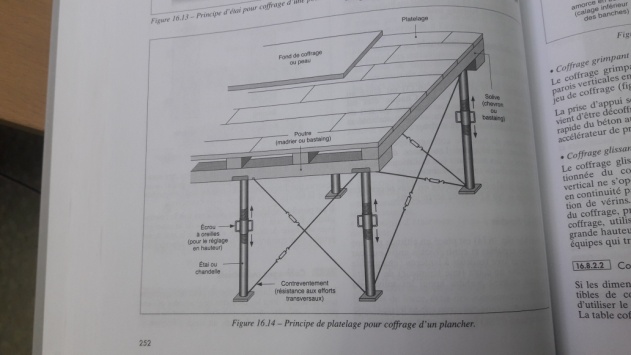 Maçonnerie et joint de maçonnerie    pages 269, …271
Menuiserie page  272
Potres trellis     page 291
Assemblage Poteaux-Poutre…. Page 293
Poutrelles métalliques     page 287:
Cornière page 289
Planchers     page 313
Plancher en béton coulé sur place:
Plancher traditionnel à poutres croisées     page 313
Plancher en béton coulé sur place:
Plancher dalle pleine…. Page 313
Plancher en béton coulé sur place:
Plancher champignon    page 314
Plancher en béton coulé sur place:
Plancher à coffrage perdu      page 314
Plancher en béton coulé sur place:
Prédalles    page 314
Plancher en béton coulé sur place:
Planchers Préfabriqués     page 315
Plancher en béton coulé sur place:
Planchers: Poutrelles et hourdis     page 315
Plancher en béton coulé sur place:
Dalles alvéolées avec clés coulées en place     page 316
Plancher en béton coulé sur place:
Plancher collaborant      page 316
Façades:
Panneaux de façades en béton armé préfabriqués     page 324
Façades:
Types de bardages métalliques     page 329
Façades:
Murs rideaux      page 332
Façades:
Enduits     page 335 à 345
Cloisons:    page 347 à 351
Escaliers:      page 355 à 365
Ascenseurs :      page 367 à 392
Etanchéité:      page 407 à 432
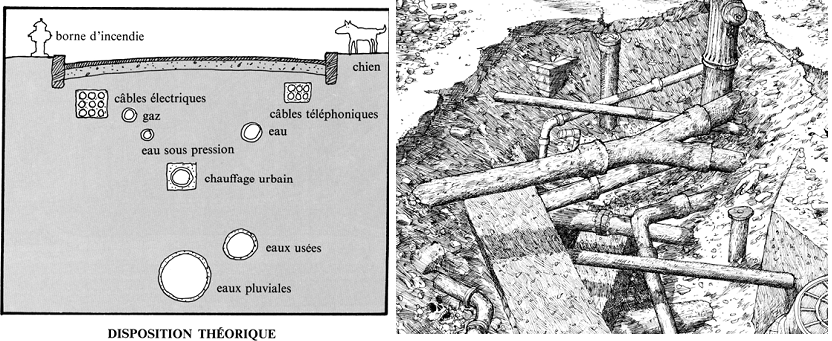 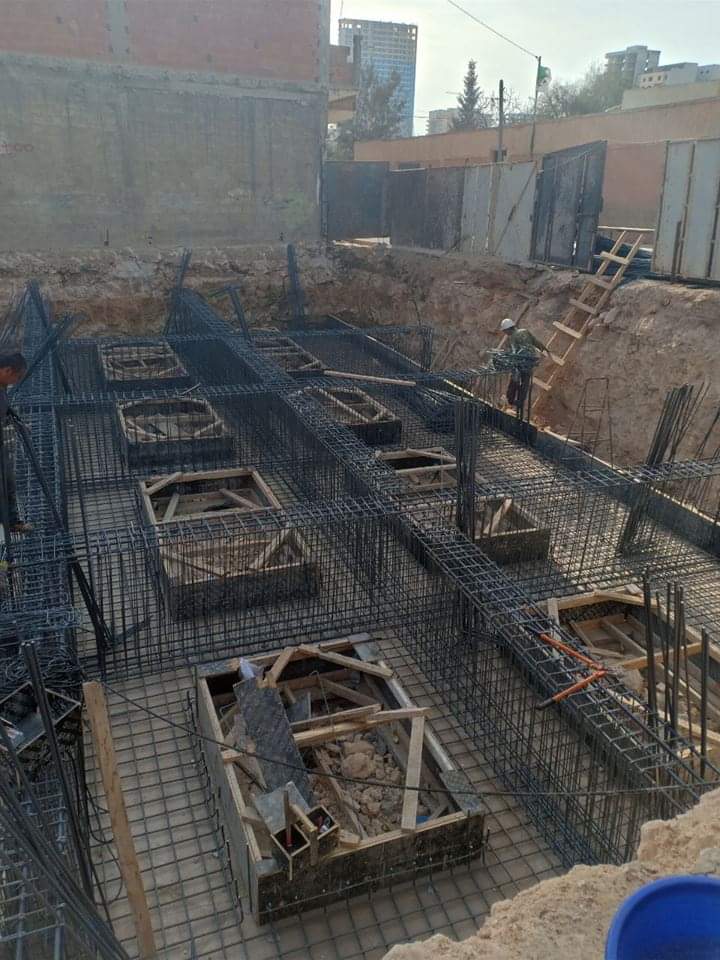 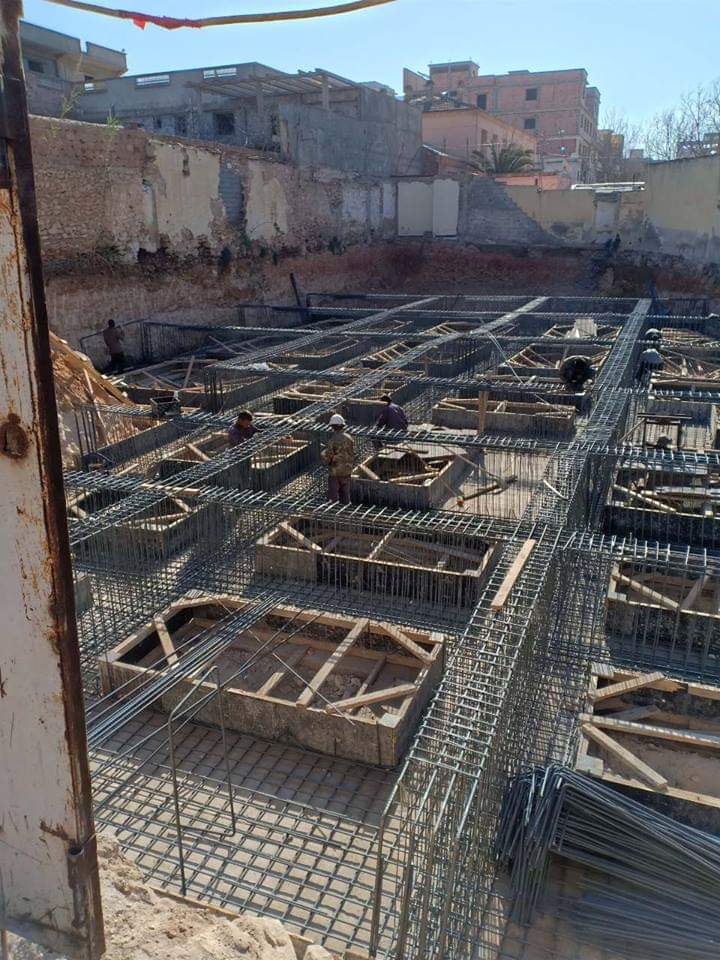 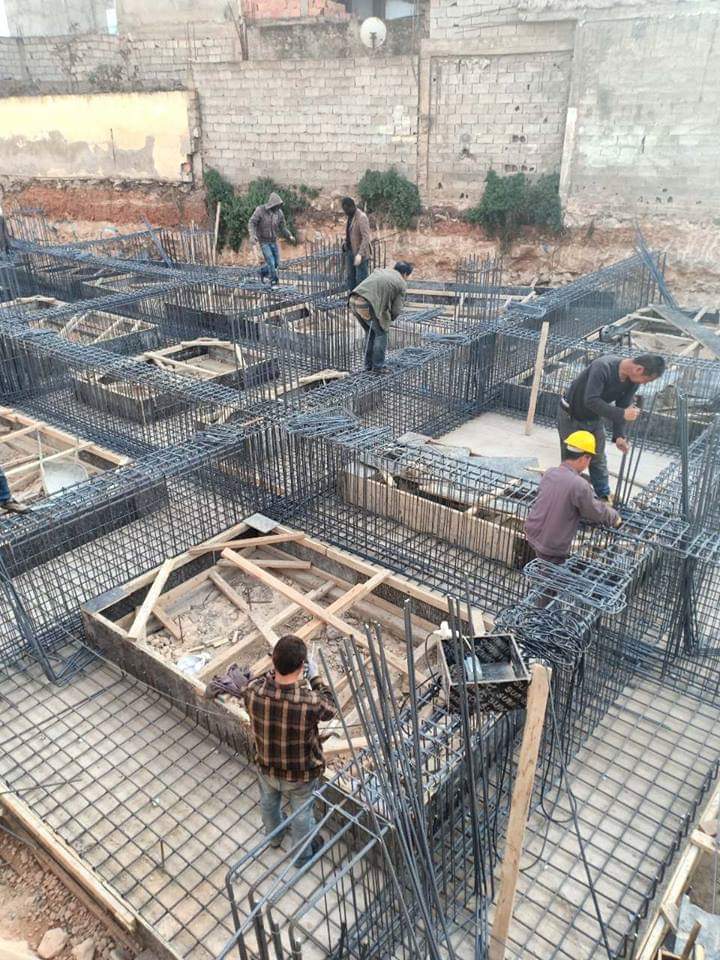